ISO/TS16949：2009质量管理体系培训
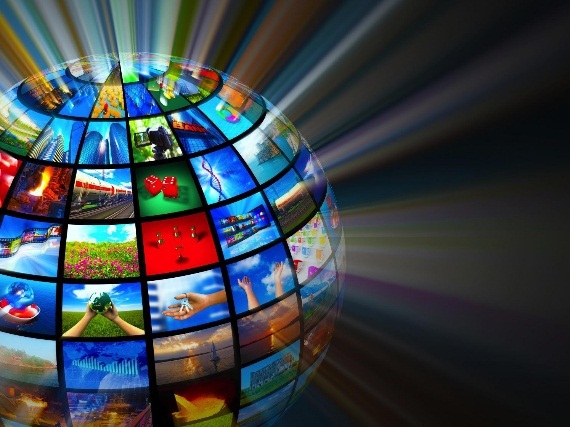 PPAP  生产件批准程序
系统学体系
2016年7月
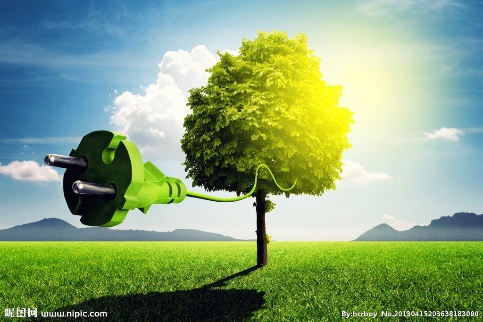 目 录
第一章
第二章
第三章
第四章
第五章
第六章
总则
PPAP的过程要求
顾客的通知和提交要求
向顾客提交：证据的等级
零件提交状态
记录的保存
第0章
总则
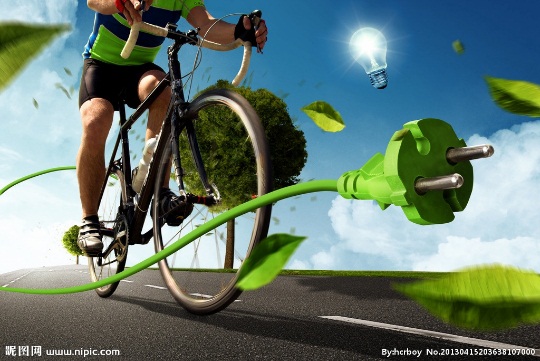 第0章    引言
2. 适用性
第一章
引言
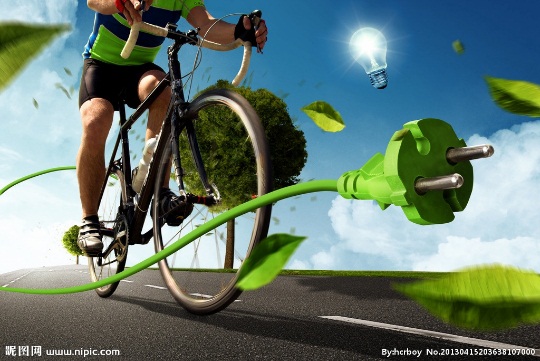 第一章    总则
第二章
PPAP的过程要求
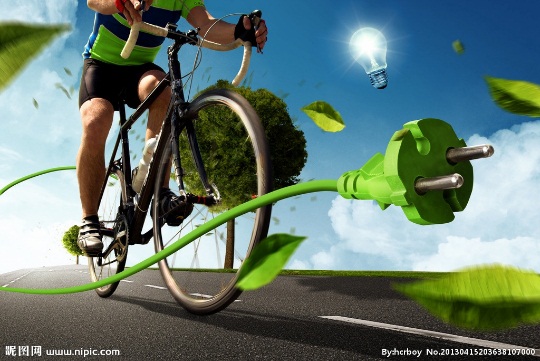 第二章    PPAP的过程要求
第二章    PPAP的过程要求
第二章    PPAP的过程要求
第二章    PPAP的过程要求
2. PPAP要求——2.1.2 聚合物的标识
第二章    PPAP的过程要求
2. PPAP要求——2.3 顾客工程批准
2. PPAP要求——2.4 设计失效模式及后果分析
第二章    PPAP的过程要求
第二章    PPAP的过程要求
2. PPAP要求——2.6 过程失效模式及后果分析
2. PPAP要求——2.7 控制计划
第二章    PPAP的过程要求
第二章    PPAP的过程要求
第二章    PPAP的过程要求
第二章    PPAP的过程要求
2. PPAP要求——2.10.1 材料试验结果
试验零件的设计变更等级；
任何尚未纳入设计记录，但经过授权的工程变更文件；
试验零件的材料规范编号、发布日期和变更等级；
进行试验的日期；
试验零件的数量；
实际试验的结果；
材料供方的名称，当顾客要求时，注明顾客指定的供方/供货商代码。
第二章    PPAP的过程要求
第二章    PPAP的过程要求
进行试验的日期；
试验零件的数量；
实际试验的结果；
试验零件的设计变更等级；
任何尚未纳入设计记录，但经过授权的工程变更文件；
试验零件的材料规范编号、发布日期和变更等级；
第二章    PPAP的过程要求
第二章    PPAP的过程要求
第二章    PPAP的过程要求
第二章    PPAP的过程要求
第二章    PPAP的过程要求
第二章    PPAP的过程要求
第二章    PPAP的过程要求
附录B：生产件批准——外观批准报告
第二章    PPAP的过程要求
第二章    PPAP的过程要求
第二章    PPAP的过程要求
2. PPAP要求——2.17 顾客的特殊要求
第二章    PPAP的过程要求
零件提交保证书
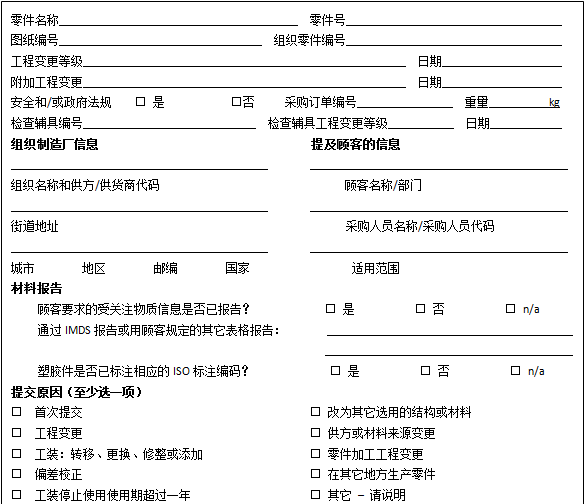 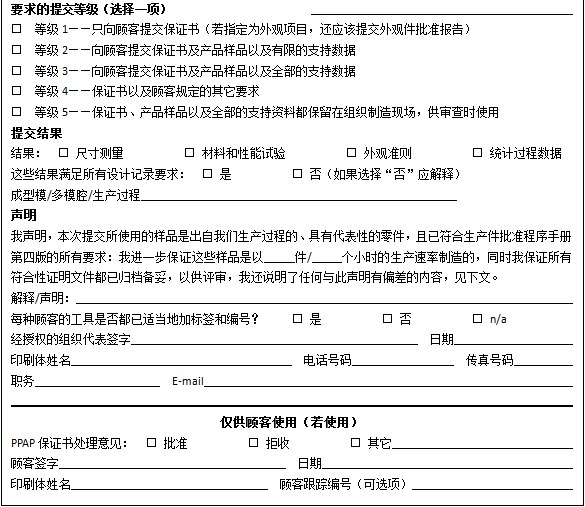 第二章    PPAP的过程要求
第三章
顾客的通知和提交要求
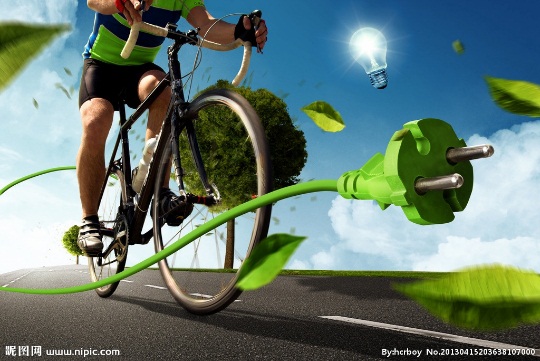 第三章    顾客的通知和提交要求
第三章    顾客的通知和提交要求
第三章    顾客的通知和提交要求
第三章    顾客的通知和提交要求
第三章    顾客的通知和提交要求
第四章
向顾客提交：证据的等级
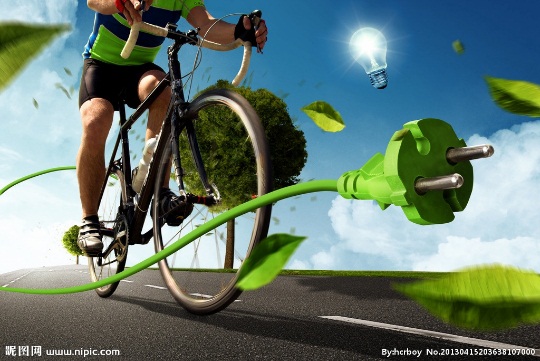 第四章    向顾客提交：证据的等级
第四章    向顾客提交：证据的等级
第五章
零件提交状态
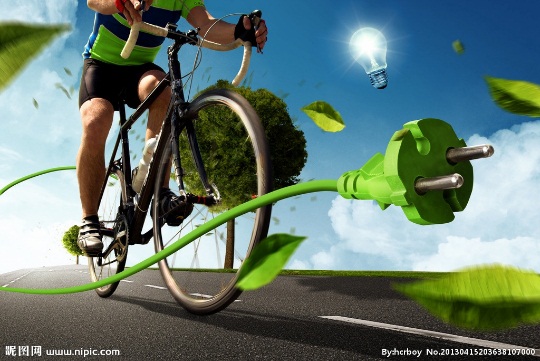 第五章    零件提交状态
第五章    零件提交状态
顾客的PPAP状态
批准：
是指产品或材料、包括所有零部件已满足顾客的所有要求，组织被授权根据顾客计划，交运量产的产品。
临时批准：
是在有限的时间内，或按有限的数量交运生产需要的产品。组织只能在下列情况下可给予临时批准：
 已明确了PPAP得不到批准的原因，且
 已准备了顾客同意的纠正措施计划，要达到“批准”状态，需再次提交PPAP。
拒收：
是指根据生产批次提交的、和/或文件与之相符的PPAP不符合顾客的要求，在这种情况下，提交和/或过程都必须纠正以满足顾客的要求。在量产交运之前，提交必须得到批准。
第六章
记录的保存
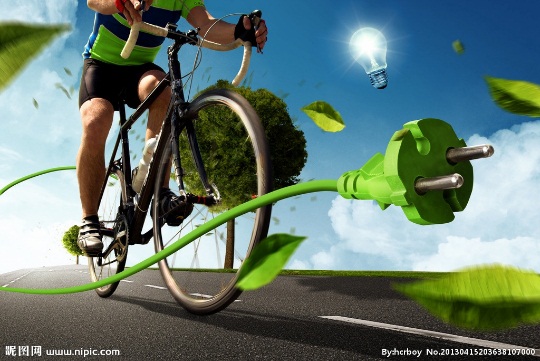 第六章    记录的保存
THANKS
欢迎批评指正